Bienvenidos y bienvenidas a una nueva clase de lenguaje IIºA
Profesora: Priscilla Fuentes
Objetivo de la clase:
Representar, personificando a un líder 
laboral, ante el resto de sus 
compañeros y compañeras en una 
mesa redonda donde se expondrán los 
resultados de las investigaciones 
realizadas.
Video de animación
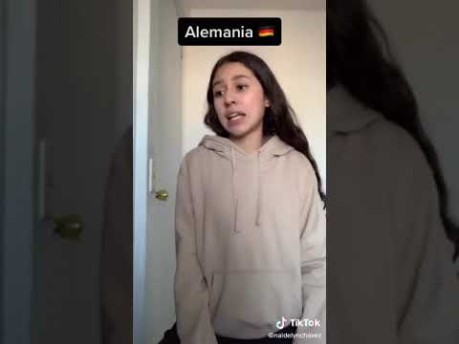 Antes de comenzar
- ¿Cómo creen ustedes que se relacionan los contenidos que se han
aprendido hasta ahora?
- ¿Cómo estos aprendizajes le pueden ayudar para comunicarse
diariamente?
Para finalizar…
3
1
2
¿Pudieron darse cuenta de cómo se utilizaron los elementos que  vimos en las clases anteriores?
¿ Qué les pareció este trabajo? ¿Fué fácil? ¿Fue difícil? ¿Les gustó?
¿Qué aprendieron?